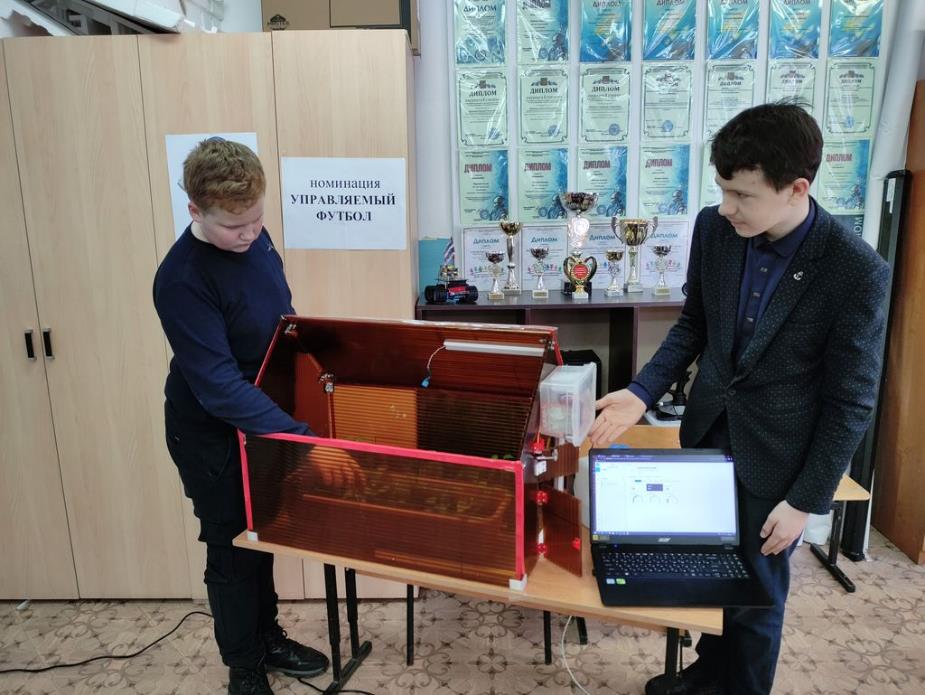 Нижегородская область    Муниципальное бюджетное учреждениедополнительного образование«Спасский дом детского творчества»Проект на тему«Теплица без хлопот»                                                                                 с.Спасское2023 г.
Выполнили:Леванов Александр
Алексеевич,13 лет,
Барсуков Руслан Романович,14 лет,обучающиеся объединения«Робототехника»Руководитель:Хламов Д.В.,педагог ДО
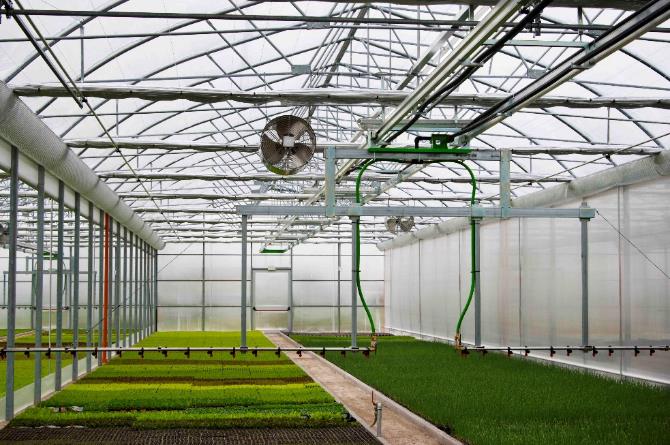 Умная теплица-представляет собой полностью автоматизированную конструкцию, способную упростить работу для садоводов. Одной из важных особенностей умных теплиц является возможность установки всех составляющих системы абсолютно в любую, даже ранее построенную, теплицу. Для улучшения собственной теплицы необходимо лишь обладать смекалкой, уметь работать с нужной нам сферой. В зависимости от установленных и запрограммированных модулей возможности умной теплицы почти безграничны. Управлять процессами можно через интернет. Все эти системы от различных фирм стоят очень дорого и для некоторых людей нет возможности их купить. Поэтому мы решили создать недорогую, но довольно функциональную модель умной теплицы.
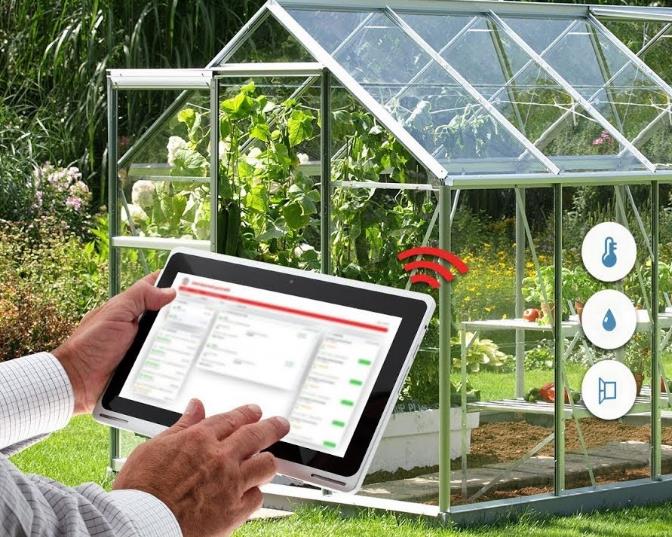 Актуальность - появление умных теплиц и произвело революцию в сельском хозяйстве, позволив более эффективно выращивать различные растения.
Цель проекта:
Создать макет умной теплицы с несколькими различными функциями.
Задачи проекта: 
Изучить что такое умная теплица и что она умеет.
Изучить работу нескольких датчиков.
Изучить алгоритм создания, программирования, Телеграмм бота
Сделать макет теплицы из поликарбоната.
Установить в наш макет нужные нам датчики.
Запрограммировать систему умной теплицы и проверить как она работает.
Объект-умные теплиц
Предмет- умная теплица, которой можно управлять через интернет.
Инструменты и материалы
Компоненты для систему умной теплицы
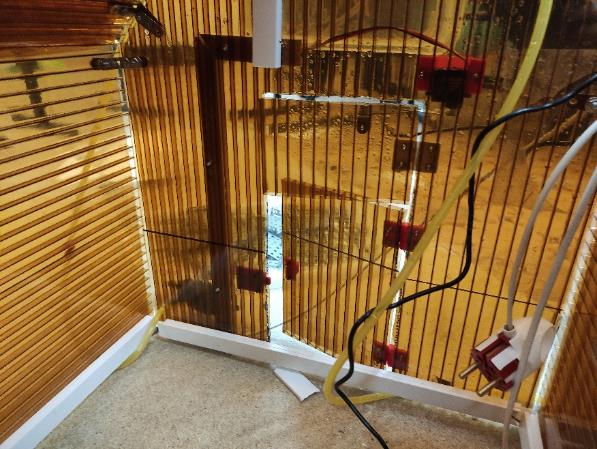 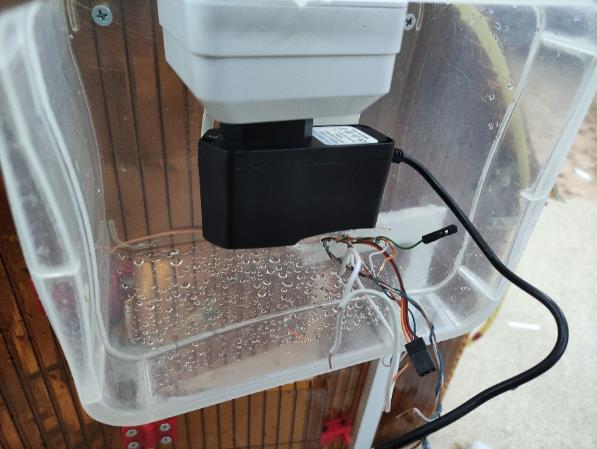 Итого – 3000 руб
Изучение датчиков
Датчик влажности почвы
Датчик температуры (DHT11)
Серво мотор
Модуль реле
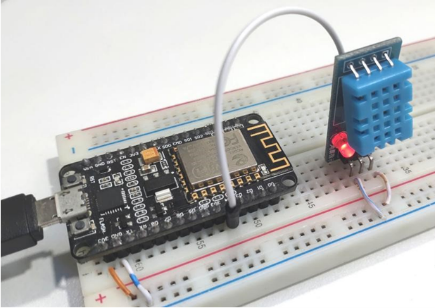 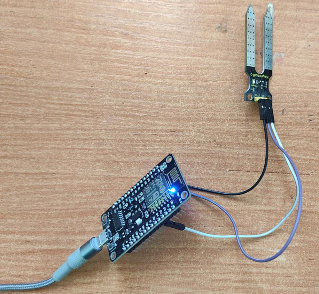 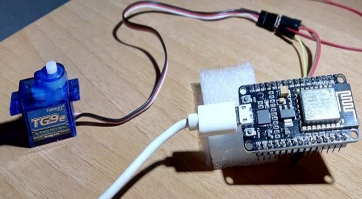 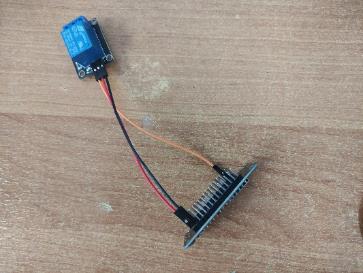 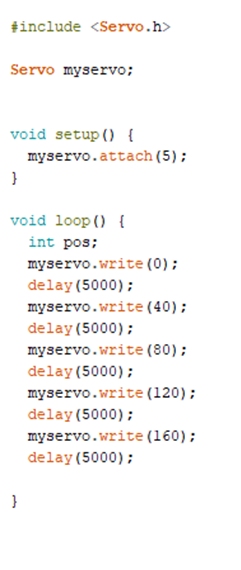 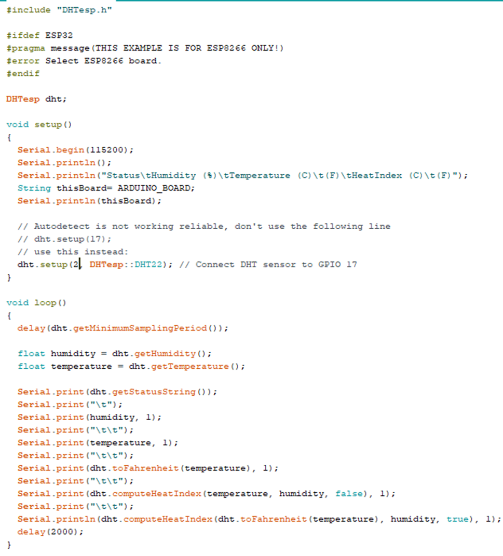 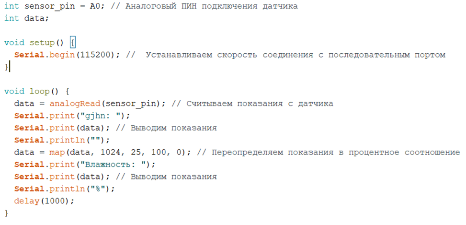 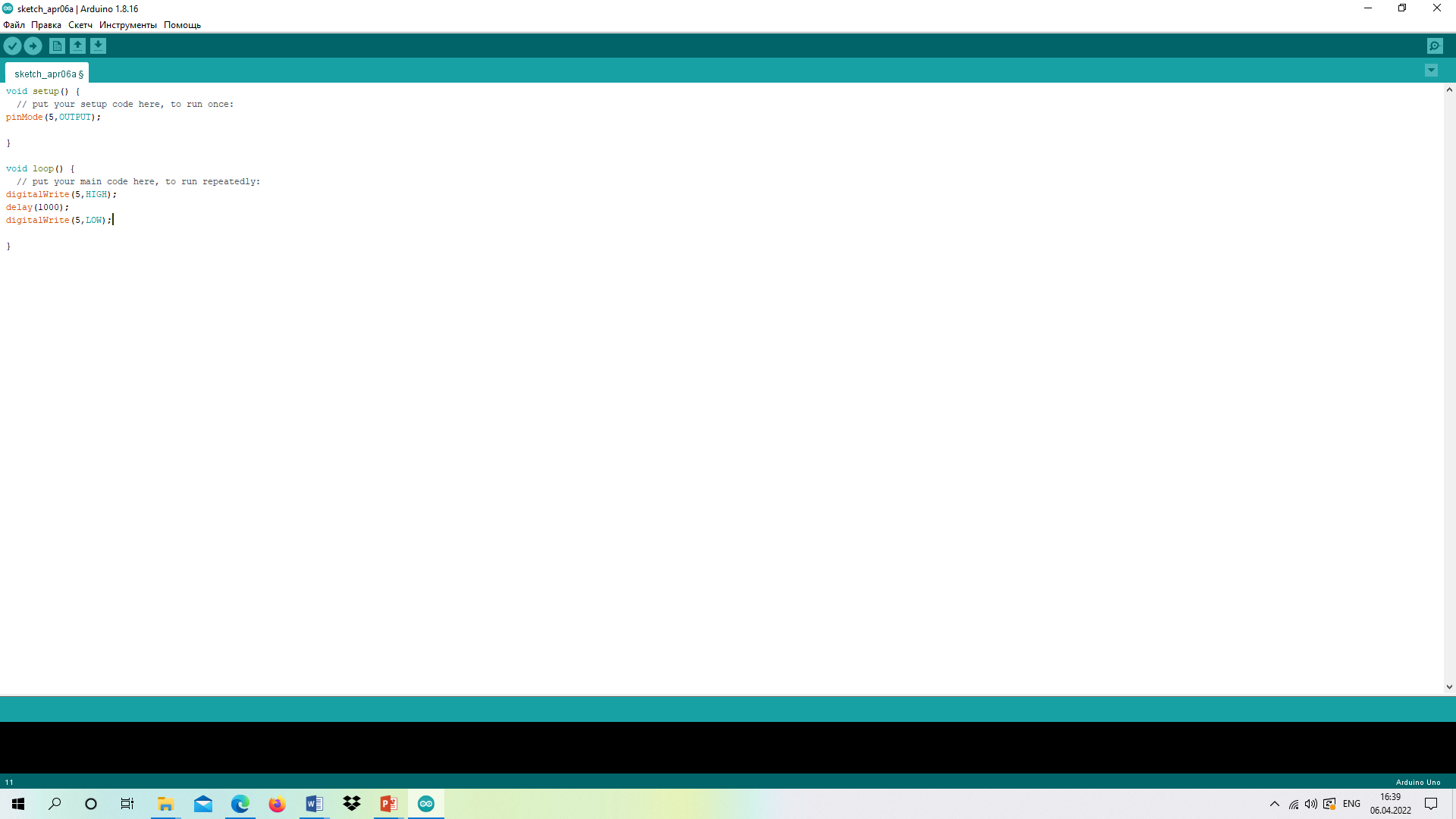 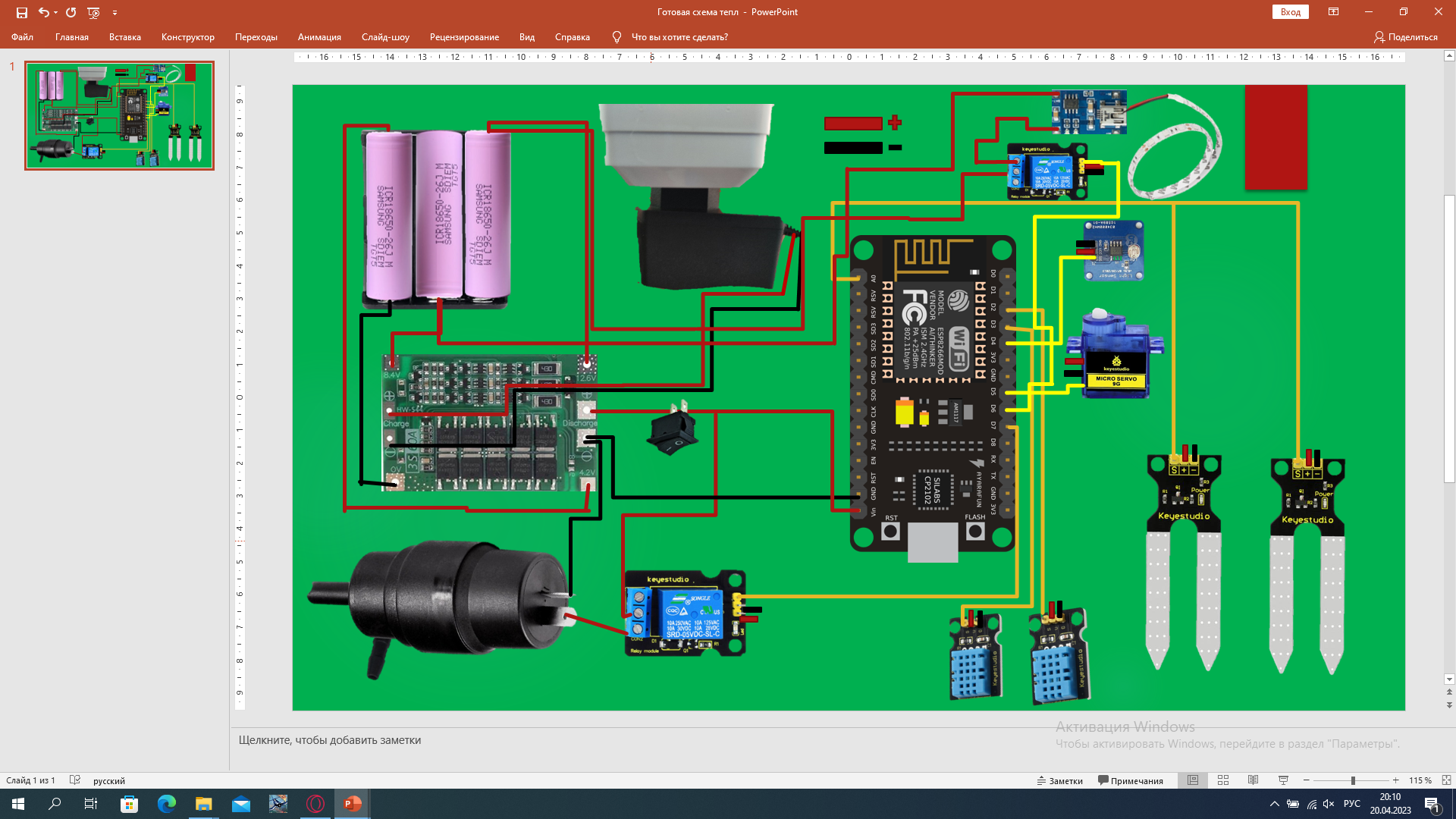 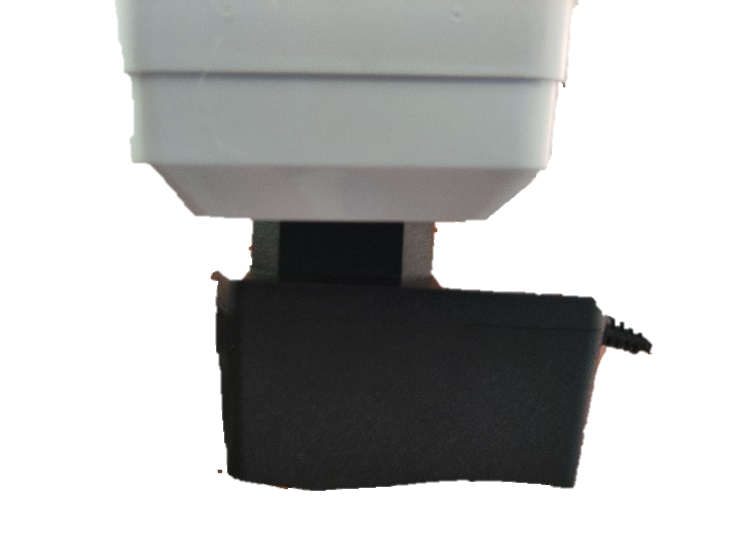 Электрическая принципиальная схема.
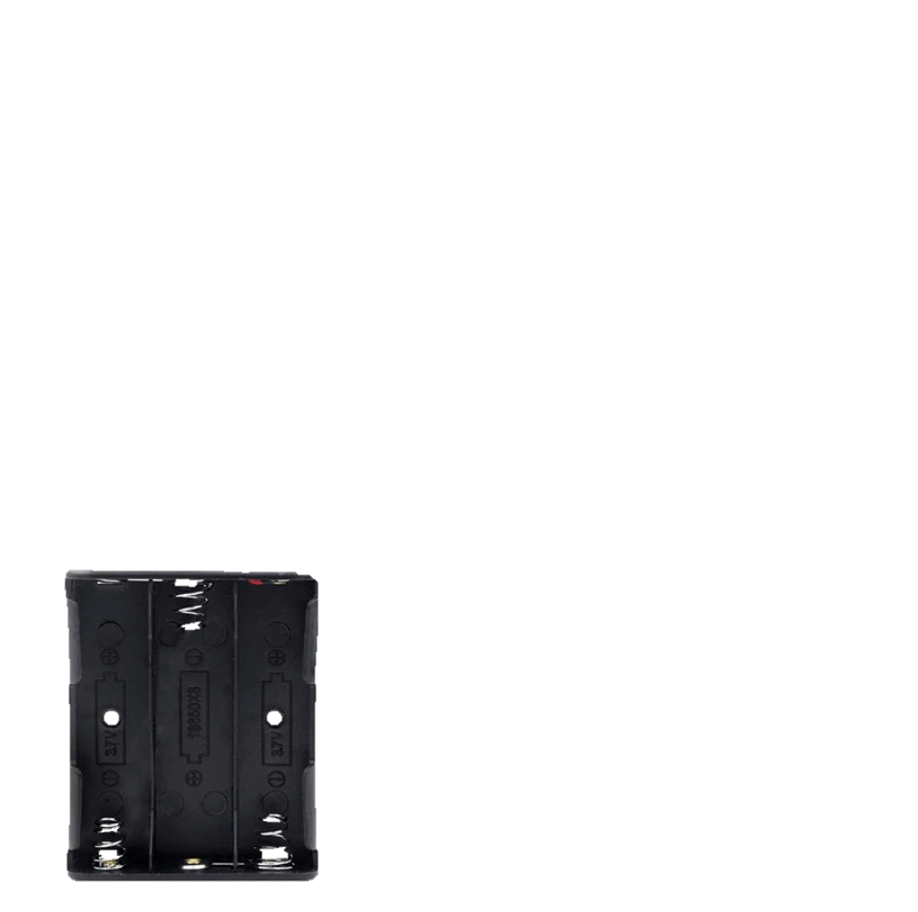 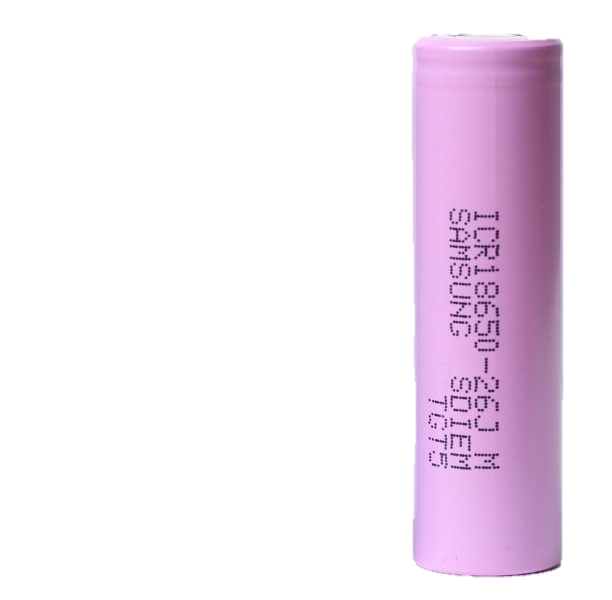 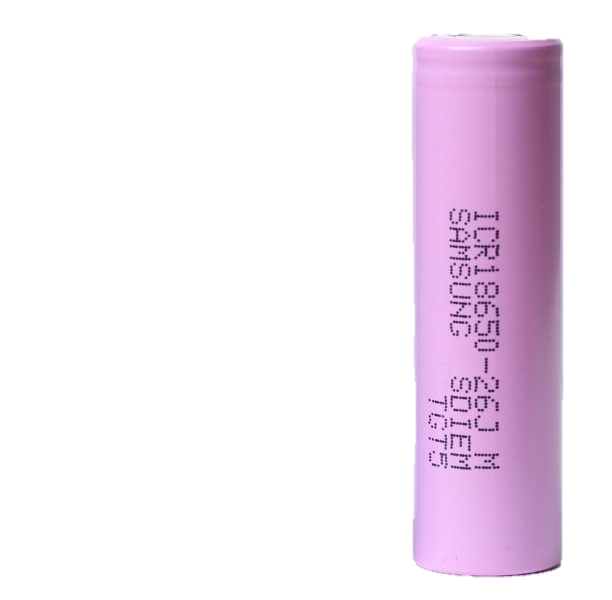 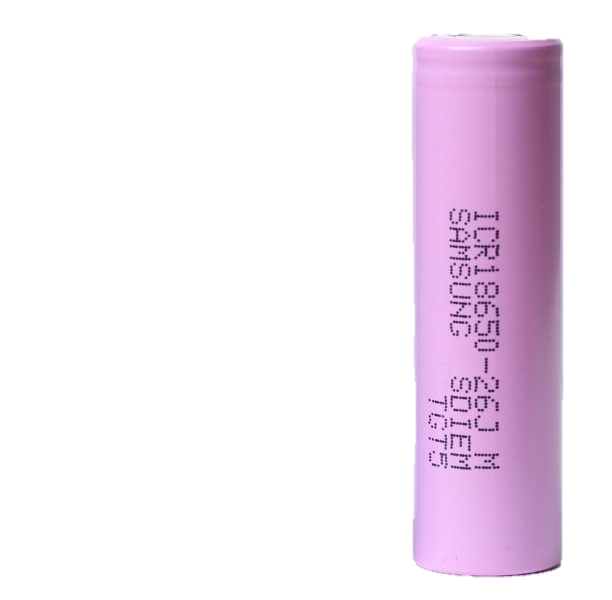 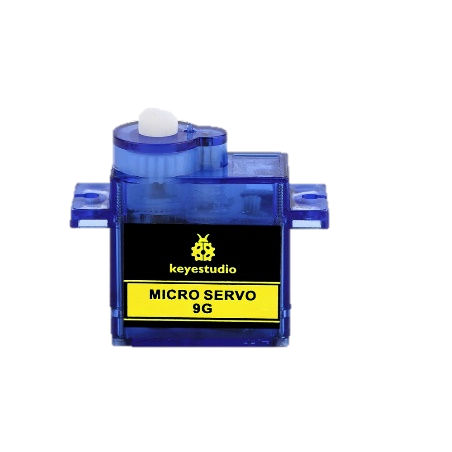 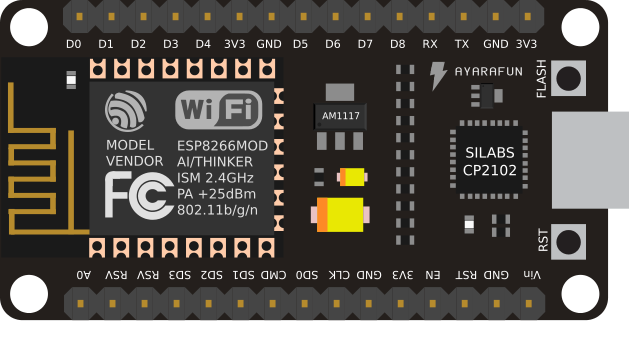 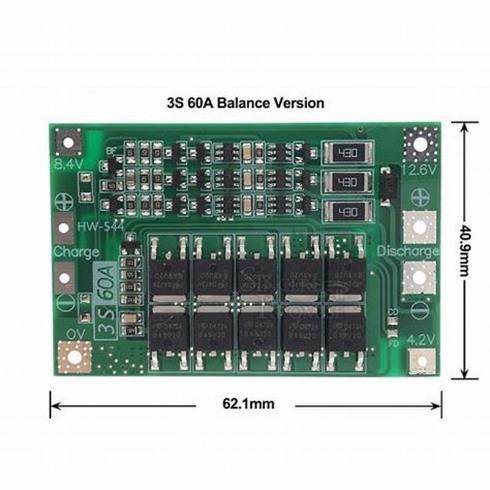 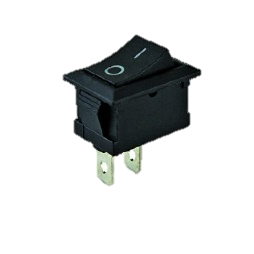 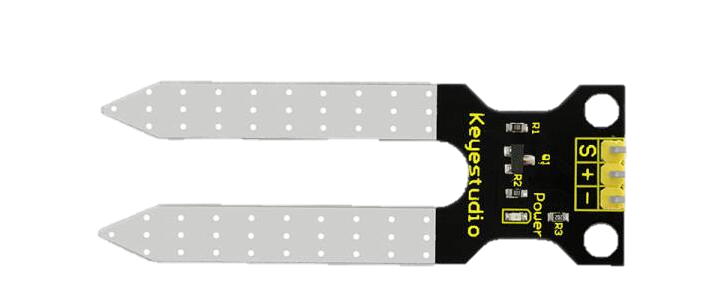 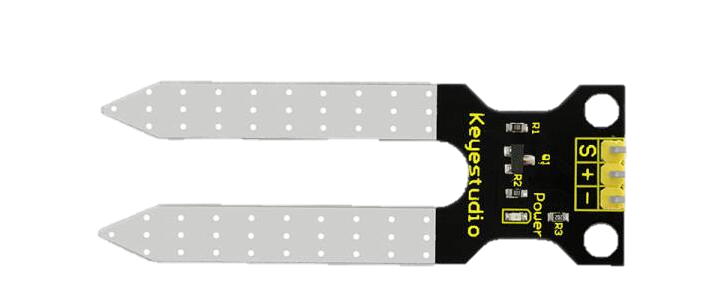 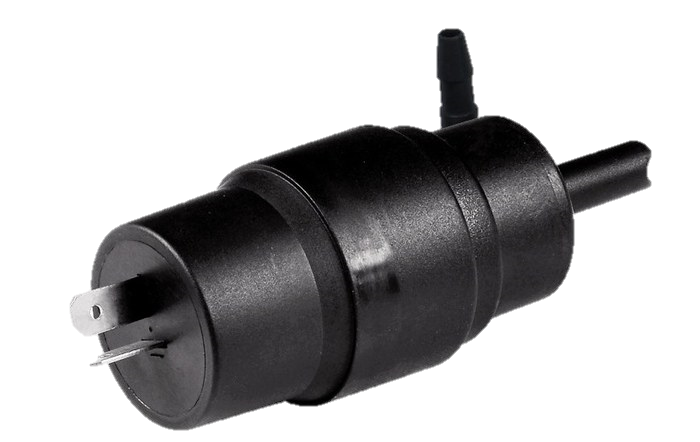 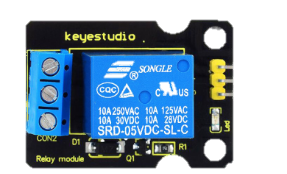 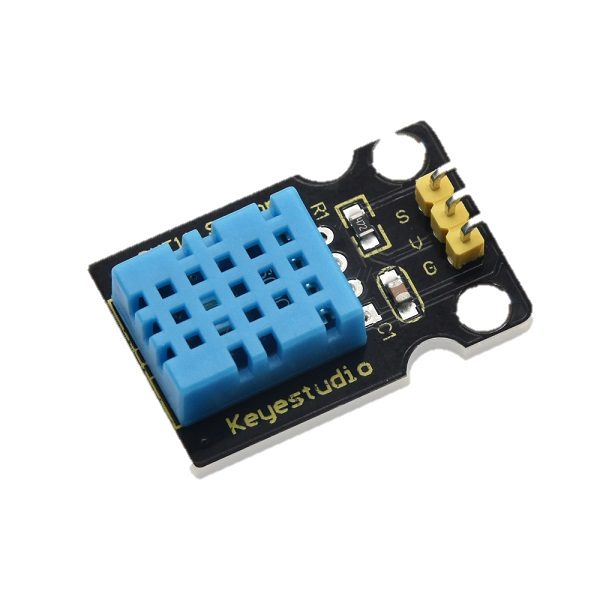 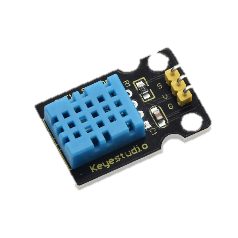 Функции умной теплицы
Авто-проветривание
Авто-освещение
Авто-полив
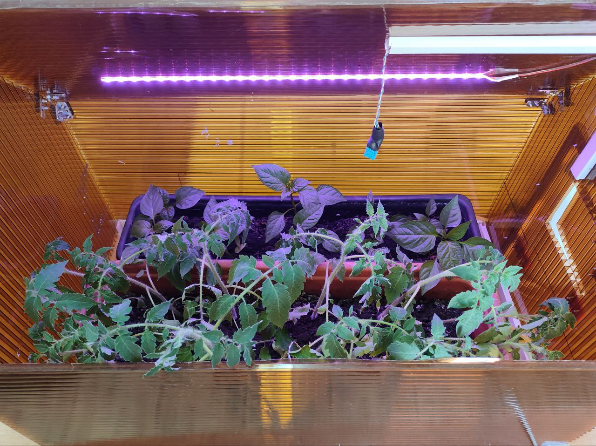 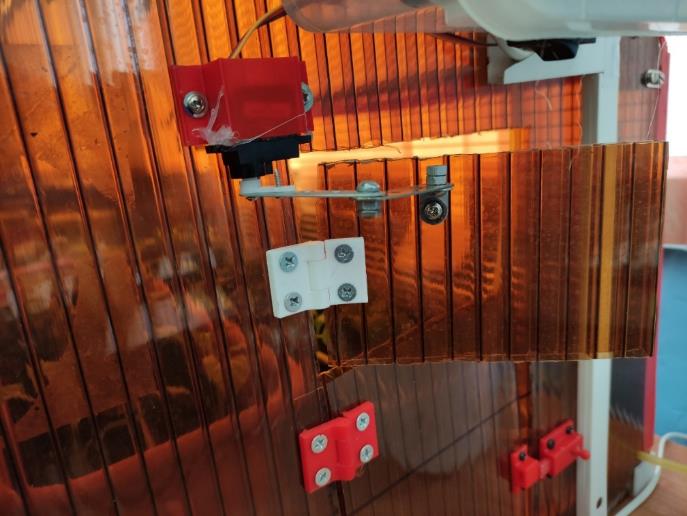 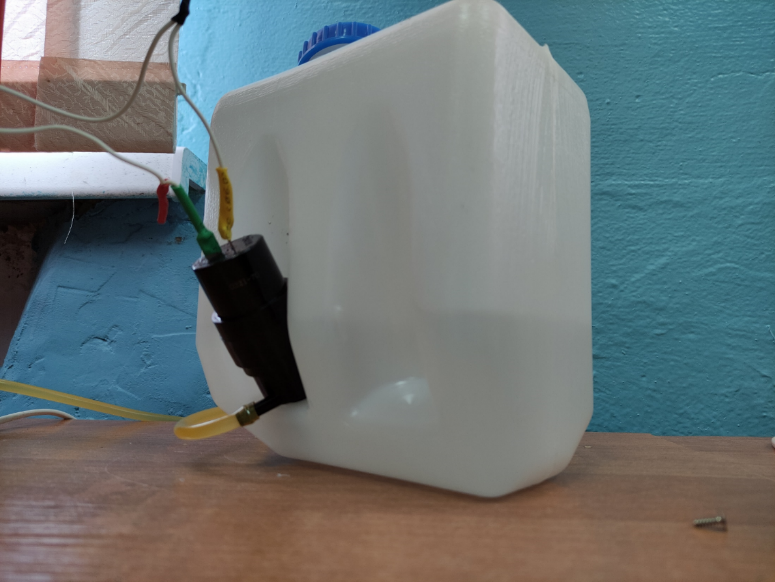 Заключение
Мы смогли сделать макет автоматизированной умной теплицы. Для этого нам понадобилось узнать, как работать с датчиками, серво двигателями, и тому подобное. Также понадобилось изучить микроконтроллер ESP8266mod и облачный сервис Blynk с его виртуальными переменными и телеграмм бота.
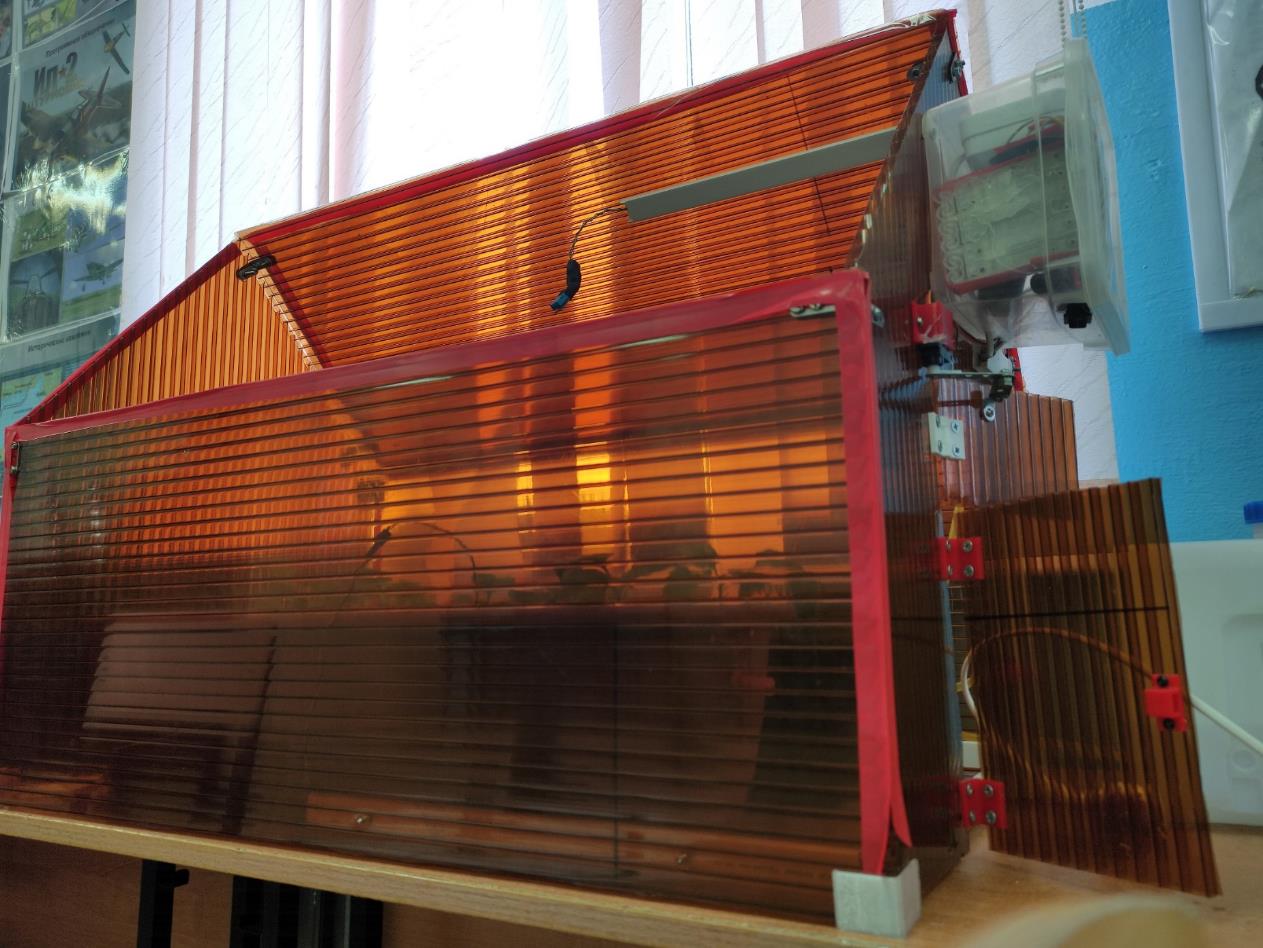 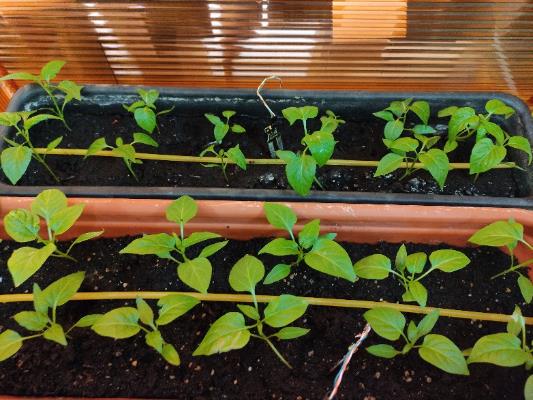 Текстовая часть проекта
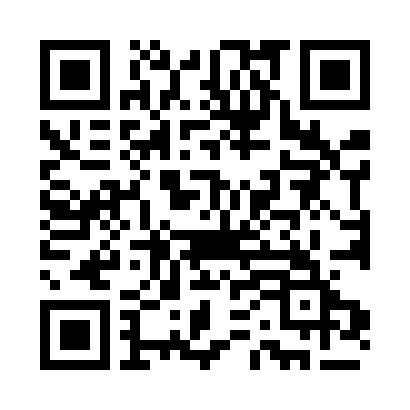 Ссылка:
https://cloud.mail.ru/public/TRNS/jjAs7LngQ